Fig. 1. Screenshot illustration of MetPA's data visualization features—(A) metabolome view, (B) pathway view and (C) ...
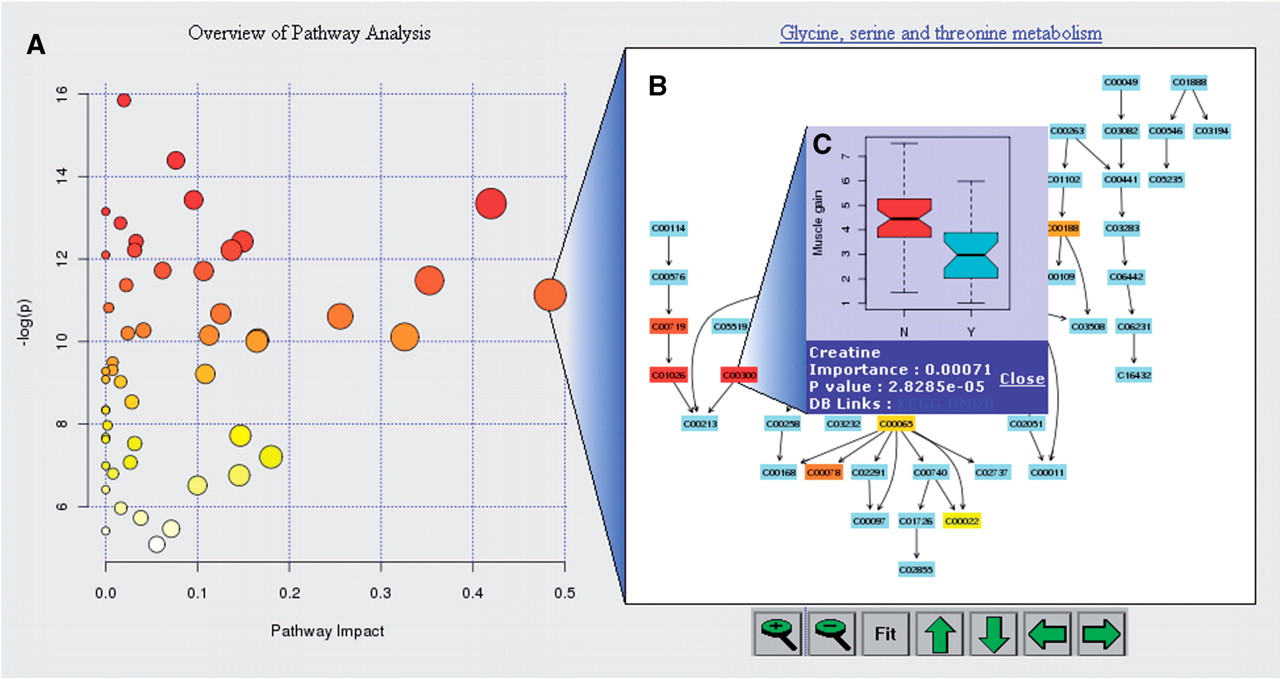 Bioinformatics, Volume 26, Issue 18, September 2010, Pages 2342–2344, https://doi.org/10.1093/bioinformatics/btq418
The content of this slide may be subject to copyright: please see the slide notes for details.
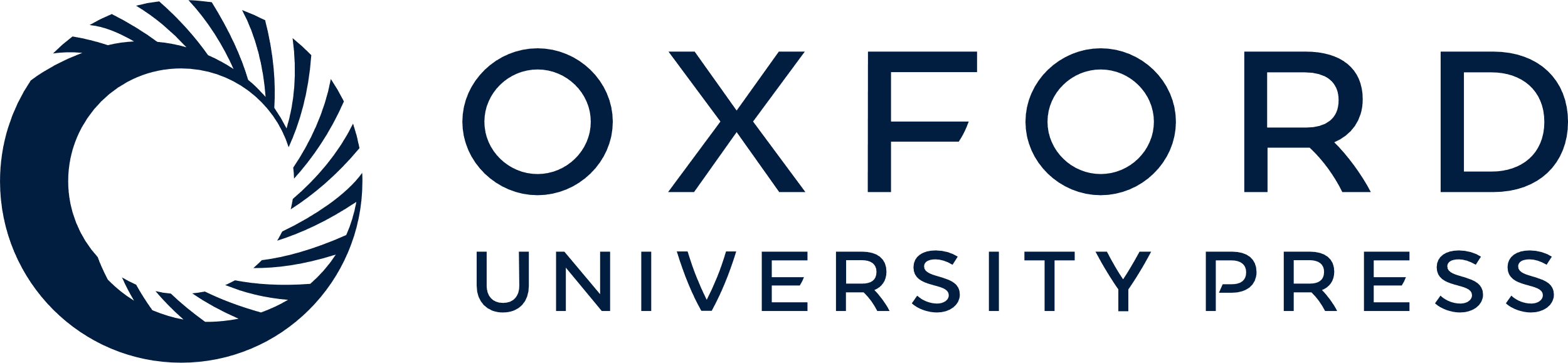 [Speaker Notes: Fig. 1. Screenshot illustration of MetPA's data visualization features—(A) metabolome view, (B) pathway view and (C) compound view.


Unless provided in the caption above, the following copyright applies to the content of this slide: © The Author 2010. Published by Oxford University Press. All rights reserved. For Permissions, please email: journals.permissions@oxfordjournals.org]